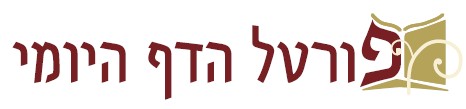 ברוכים הבאים ל
שיעור דף יומי אונליין

יום שני כ' באדר ה'תש"פ

השיעור יתחיל בשעה 21:30

מסכת שבת י ע"א (שורה 7) - יא ע"א (שורה 3)

מגיד השיעור: הראל שפירא

השיעור היום מוקדש לרפואת אלעד צפריר בן דנה
תזכורת - 
דף ט עמוד ב
משנה:
לא ישב אדם לפני הספר סמוך למנחה עד שיתפלל, 
לא יכנס אדם למרחץ ולא לבורסקי ולא לאכול ולא לדין. 
ואם התחילו - אין מפסיקין. 
מפסיקין (לקרות ק"ש), ואין מפסיקין לתפלה.
מאימתי התחלת תספורת?
אמר רב אבין: משיניח מעפורת של ספרין על ברכיו. 

ומאימתי התחלת מרחץ? 
אמר רב אבין: משיערה מעפרתו הימנו.

ומאימתי התחלת בורסקי? 
משיקשור בין כתיפיו.

ומאימתי התחלת אכילה? 
רב אמר: משיטול ידיו, ור' חנינא אמר: משיתיר חגורה. 
ולא פליגי - הא לן והא להו.
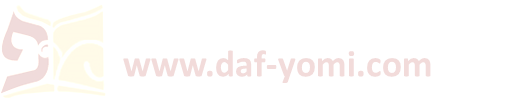 תזכורת
דף ט עמוד ב - דף י עמוד א
ומאימתי התחלת אכילה? 
רב אמר: משיטול ידיו, ור' חנינא אמר: משיתיר חגורה. 
ולא פליגי - הא לן והא להו.
אמר אביי: 
הני חברין בבלאי – 
למאן דאמר תפלת ערבית רשות - כיון דשרא ליה המייניה, לא מטרחינן ליה.

ולמ"ד חובה - מטרחינן ליה,
והא תפלת מנחה דלכולי עלמא חובה היא, 
ותנן: "אם התחילו - אין מפסיקין", 
ואמר רבי חנינא: משיתיר חגורו.

התם לא שכיחא שכרות, 
הכא שכיחא שכרות.

א"נ: במנחה כיון דקביעא לה זימנא מירתת ולא אתי למפשע, 
      ערבית כיון דכולא ליליא זמן ערבית לא מירתת ואתי למפשע.
משנה:
לא ישב אדם לפני הספר סמוך למנחה עד שיתפלל, 
לא יכנס אדם למרחץ ולא לבורסקי ולא לאכול ולא לדין. 
ואם התחילו - אין מפסיקין. 
מפסיקין (לקרות ק"ש), ואין מפסיקין לתפלה.
①




②
עמוד א
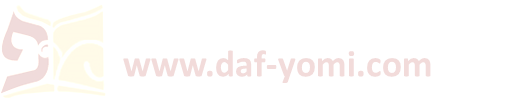 תזכורת - 
דף י עמוד א
ומאימתי התחלת אכילה? 
רב אמר: משיטול ידיו, ור' חנינא אמר: משיתיר חגורה. 
ולא פליגי - הא לן והא להו.
מתקיף לה רב ששת: 
טריחותא למיסר המייניה?
ועוד: ליקו הכי וליצלי! 

משום שנא' "הִכּוֹן לִקְרַאת אֱלֹהֶיךָ יִשְׂרָאֵל".
❶

❷
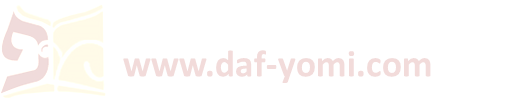 דף י עמוד א
רבא בר רב הונא רמי פוזמקי ומצלי, אמר: "הִכּוֹן לִקְרַאת" וגו'. 

רבא שדי גלימיה ופכר ידיה ומצלי, אמר: כעבדא קמיה מריה. 

אמר רב אשי: 
חזינא ליה לרב כהנא, 
כי איכא צערא בעלמא - שדי גלימיה ופכר ידיה ומצלי, אמר: כעבדא קמי מריה. 
כי איכא שלמא - לביש ומתכסי ומתעטף ומצלי, אמר: "הִכּוֹן לִקְרַאת אֱלֹהֶיךָ יִשְׂרָאֵל". 



רבא חזייה לרב המנונא דקא מאריך בצלותיה, אמר: מניחין חיי עולם ועוסקים בחיי שעה.
והוא סבר: זמן תפלה לחוד וזמן תורה לחוד. 

ר' ירמיה הוה יתיב קמיה דר' זירא והוו עסקי בשמעתא,
נגה לצלויי והוה קא מסרהב ר' ירמיה, 
קרי עליה ר' זירא: "מֵסִיר אׇזְנוֹ מִשְּׁמוֹעַ תּוֹרָה גַּם תְּפִלָּתוֹ תּוֹעֵבָה".
●












●
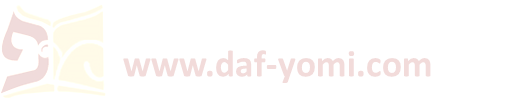 דף י עמוד א
מאימתי התחלת דין? 

רב ירמיה ורבי יונה -
חד אמר: משיתעטפו הדיינין, 
וחד אמר: משיפתחו בעלי דינים.
ולא פליגי - הא דעסקי ואתו בדינא, הא דלא עסקי ואתו בדינא. 

רב אמי ורב אסי הוו יתבי וגרסי ביני עמודי, 
וכל שעתא ושעתא הוו טפחי אעיברא דדשא ואמרי: 
אי איכא דאית ליה דינא - ליעול וליתי. 

רב חסדא ורבה בר רב הונא הוו יתבי בדינא כולי יומא, 
הוה קא חליש לבייהו, 
תנא להו רב חייא בר רב מדפתי: 
"וַיַּעֲמֹד הָעָם עַל מֹשֶׁה מִן הַבֹּקֶר עַד הָעָרֶב" - 
וכי תעלה על דעתך שמשה יושב ודן כל היום כולו, תורתו מתי נעשית? 
אלא לומר לך: כל דיין שדן דין אמת לאמיתו אפילו שעה אחת, מעלה עליו הכתוב כאילו נעשה שותף להקדוש ברוך הוא במעשה בראשית. 
כתיב הכא: "וַיַּעֲמֹד הָעָם עַל מֹשֶׁה מִן הַבֹּקֶר עַד הָעָרֶב",
וכתיב התם: "וַיְהִי עֶרֶב וַיְהִי בֹקֶר יוֹם אֶחָד".
●






●



●
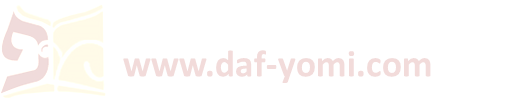 דף י עמוד א
עד מתי יושבין בדין?
אמר רב ששת: עד זמן סעודה. 

אמר רב חמא: 
מאי קרא? 
דכתיב: "אִי לָךְ אֶרֶץ שֶׁמַּלְכֵּךְ נָעַר וְשָׂרַיִךְ בַּבֹּקֶר יֹאכֵלוּ, 
            אַשְׁרֵיךְ אֶרֶץ שֶׁמַּלְכֵּךְ בֶּן חוֹרִים וְשָׂרַיִךְ בָּעֵת יֹאכֵלוּ בִּגְבוּרָה וְלֹא בַשְּׁתִי" -
            בגבורה של תורה ולא בשתייה של יין.


תנו רבנן: 
שעה ראשונה - מאכל לודים, 
שניה - מאכל לסטים, 
שלישית - מאכל יורשין, 
רביעית - מאכל פועלים, 
חמישית - מאכל כל אדם, 
איני? והאמר רב פפא: רביעית - זמן סעודה לכל אדם! 
אלא: 
רביעית - מאכל כל אדם, 
חמישית - מאכל פועלים, 
ששית - מאכל ת"ח,
מכאן ואילך - כזורק אבן לחמת. 
אמר אביי: לא אמרן אלא דלא טעים מידי בצפרא, אבל טעים מידי בצפרא לית לן בה.
●








●
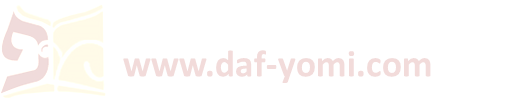 דף י עמוד א
אמר רב אדא בר אהבה: 
מתפלל אדם תפלתו בבית המרחץ. 

מיתיבי: 
הנכנס לבית המרחץ: 
מקום שב"א עומדין לבושין - יש שם מקרא ותפלה, ואין צריך לומר שאילת שלום, ומניח תפילין, ואין צריך לומר שאינו חולץ. 
מקום שבני אדם עומדים ערומים ולבושין - יש שם שאילת שלום, ואין שם מקרא ותפלה, ואינו חולץ תפילין, ואינו מניח לכתחלה. 
מקום שבני אדם עומדין ערומים - אין שם שאילת שלום, ואין צריך לומר מקרא ותפלה, וחולץ תפילין, ואין צריך לומר שאינו מניחן.
משנה ט ע"ב:
לא ישב אדם לפני הספר סמוך למנחה עד שיתפלל, 
לא יכנס אדם למרחץ ולא לבורסקי ולא לאכול ולא לדין. 
ואם התחילו - אין מפסיקין. 
מפסיקין (לקרות ק"ש), ואין מפסיקין לתפלה.
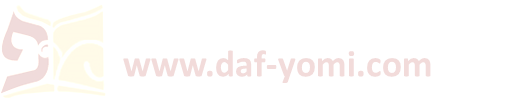 דף י עמוד א - דף י עמוד ב
אמר רב אדא בר אהבה: 
מתפלל אדם תפלתו בבית המרחץ. 

מיתיבי: 
הנכנס לבית המרחץ: 
מקום שב"א עומדין לבושין - יש שם מקרא ותפלה, ואין צריך לומר שאילת שלום, ומניח תפילין, ואין צריך לומר שאינו חולץ. 
מקום שבני אדם עומדים ערומים ולבושין - יש שם שאילת שלום, ואין שם מקרא ותפלה, ואינו חולץ תפילין, ואינו מניח לכתחלה. 
מקום שבני אדם עומדין ערומים - אין שם שאילת שלום, ואין צריך לומר מקרא ותפלה, וחולץ תפילין, ואין צריך לומר שאינו מניחן. 

כי קאמר רב אדא בר אהבה במרחץ שאין בו אדם. 

      והא אמר רבי יוסי בר חנינא: 
      מרחץ שאמרו - אע"פ שאין בו אדם, 
      בית הכסא שאמרו - אע"פ שאין בו צואה!

אלא כי קאמר רב אדא בחדתי. 

      והא מבעיא בעא ליה רבינא: 
      הזמינו לבית הכסא - מהו? יש זימון או אין זימון? ולא איפשיטא ליה – לאו הוא הדין למרחץ?

      לא, דילמא שאני בית הכסא דמאיס.
①






②
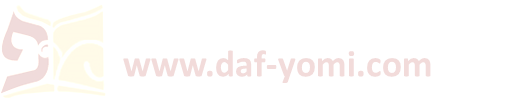 עמוד ב
דף י עמוד ב
אין שם שאילת שלום – 

מסייע ליה לרב המנונא משמיה דעולא דאמר: 
אסור לאדם שיתן שלום לחבירו בבית המרחץ, 
משום שנאמר: "וַיִּקְרָא לוֹ ה' שָׁלוֹם". 

אלא מעתה 'הימנותא' נמי אסור למימר בבית הכסא, 
דכתי' "הָאֵל הַנֶּאֱמָן"! 

וכ"ת ה"נ, 
והאמר רבא בר מחסיא אמר רב חמא בר גוריא אמר רב: 
שרי למימר 'הימנותא' בבית הכסא. 

התם שם גופיה לא איקרי הכי, דמתרגמינן "אלהא מהימנא", 
הכא שם גופיה איקרי 'שלום', דכתיב: "וַיִּקְרָא לוֹ ה' שָׁלוֹם".
ברייתא י ע"א:
הנכנס לבית המרחץ: 
מקום שב"א עומדין לבושין - יש שם מקרא ותפלה, ואין צריך לומר שאילת שלום, ומניח תפילין, ואין צריך לומר שאינו חולץ. 
מקום שבני אדם עומדים ערומים ולבושין - יש שם שאילת שלום, ואין שם מקרא ותפלה, ואינו חולץ תפילין, ואינו מניח לכתחלה. 
מקום שבני אדם עומדין ערומים - אין שם שאילת שלום, ואין צריך לומר מקרא ותפלה, וחולץ תפילין, ואין צריך לומר שאינו מניחן.
שופטים ו/כד:
וַיִּבֶן שָׁם גִּדְעוֹן מִזְבֵּחַ לַה' וַיִּקְרָא לוֹ ה' שָׁלוֹם עַד הַיּוֹם הַזֶּה עוֹדֶנּוּ בְּעָפְרָת אֲבִי הָעֶזְרִי
❶
דברים ז/ט:
וְיָדַעְתָּ כִּי ה' אֱלֹהֶיךָ הוּא הָאֱלֹהִים הָאֵל הַנֶּאֱמָן שֹׁמֵר הַבְּרִית וְהַחֶסֶד לְאֹהֲבָיו וּלְשֹׁמְרֵי מִצְו‍ֹתָיו לְאֶלֶף דּוֹר
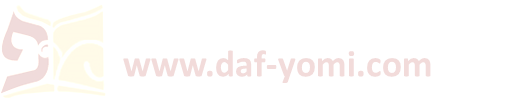 דף י עמוד ב
ואמר רבא בר מחסיא אמר רב חמא בר גוריא אמר רב: 
הנותן מתנה לחבירו - צריך להודיעו,
שנאמר: "לָדַעַת כִּי אֲנִי ה' מְקַדִּשְׁכֶם".

תניא נמי הכי: 
"לָדַעַת כִּי אֲנִי ה' מְקַדִּשְׁכֶם" – 
א"ל הקב"ה למשה: מתנה טובה יש לי בבית גנזי ושבת שמה ואני מבקש ליתנה לישראל, לך והודיעם. 
מכאן ארשב"ג: הנותן פת לתינוק - צריך להודיע לאמו. 

      מאי עביד ליה? 
      אמר אביי: שאיף ליה משחא ומלי ליה כוחלא. 
      
      והאידנא דחיישי' לכשפים, מאי? 
      אמר רב פפא: שאיף לי' מאותו המין. 

איני? 
והאמר רב חמא (בר) חנינא: 
הנותן מתנה לחבירו - א"צ להודיעו, 
שנאמר: "וּמֹשֶׁה לֹא יָדַע כִּי קָרַן עוֹר פָּנָיו בְּדַבְּרוֹ אִתּוֹ"! 

לא קשיא, הא במילתא דעבידא לאגלויי הא במילתא דלא עבידא לאגלויי. 

      והא שבת דעבידא לגלויי!

      מתן שכרה לא עביד לגלויי.
❷
שמות לא/יג:
וְאַתָּה דַּבֵּר אֶל בְּנֵי יִשְׂרָאֵל לֵאמֹר אַךְ אֶת שַׁבְּתֹתַי תִּשְׁמֹרוּ כִּי אוֹת הִוא בֵּינִי וּבֵינֵיכֶם לְדֹרֹתֵיכֶם לָדַעַת כִּי אֲנִי ה' מְקַדִּשְׁכֶם
שמות לד/כט:
וַיְהִי בְּרֶדֶת מֹשֶׁה מֵהַר סִינַי וּשְׁנֵי לֻחֹת הָעֵדֻת בְּיַד מֹשֶׁה בְּרִדְתּוֹ מִן הָהָר וּמֹשֶׁה לֹא יָדַע כִּי קָרַן עוֹר פָּנָיו בְּדַבְּרוֹ אִתּוֹ
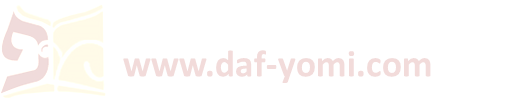 דף י עמוד ב
רב חסדא הוה נקיט בידיה תרתי מתנתא דתורא, אמר: 
כל מאן דאתי ואמר לי שמעתתא חדתא משמיה דרב יהיבנא ליה ניהליה.

א"ל רבא בר מחסיא: 
הכי אמר רב: 
הנותן מתנה לחבירו - צריך להודיעו, 
שנאמר: "לָדַעַת כִּי אֲנִי ה' מְקַדִּשְׁכֶם".

יהבה ניהליה.

אמר: 
חביבין עלך שמעתתא דרב כולי האי?! 

א"ל: 
אין.

א"ל: 
היינו דאמר רב: מילתא אלבישייהו יקירא. 

א"ל: 
אמר רב הכי? בתרייתא עדיפא לי מקמייתא, ואי הוה נקיטנא אחריתי יהיבנא לך.
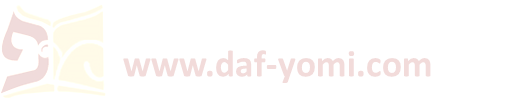 דף י עמוד ב - דף יא עמוד א
ואמר רבא בר מחסיא אמר רב חמא בר גוריא אמר רב: 
לעולם אל ישנה אדם בנו בין הבנים, 
שבשביל משקל שני סלעים מילת שנתן יעקב ליוסף יותר משאר בניו - 
נתקנאו בו אחיו ונתגלגל הדבר וירדו אבותינו למצרים.

ואמר רבא בר מחסיא אמר רב חמא בר גוריא אמר רב: 
לעולם יחזר אדם וישב בעיר שישיבתה קרובה, 
שמתוך שישיבתה קרובה עונותיה מועטין, 

      שנאמר: "הִנֵּה נָא הָעִיר הַזֹּאת קְרֹבָה לָנוּס שָׁמָּה וְהִיא מִצְעָר" –
      מאי קרובה? 
      אילימא קרובה דמיקרבא וזוטא - והא קא חזו לה!
      אלא מתוך שישיבתה קרובה עונותיה מוצערין. 

      א"ר אבין: 
      מאי קרא? 
      דכתיב: "אִמָּלְטָה נָּא שָׁמָּה" – 
      נ''א בגימטריא נ' וחד הוי, 
      ושל סדום נ' וב’,

      ושלותה כ''ו, 
      דכתיב: "שְׁתֵּים עֶשְׂרֵה שָׁנָה עָבְדוּ אֶת כְּדָרְלָעֹמֶר וּשְׁלֹשׁ עֶשְׂרֵה שָׁנָה מָרָדוּ וּבְאַרְבַּע עֶשְׂרֵה שָׁנָה" וגו'.
❸






❹
בראשית יד/א-ה:
וַיְהִי בִּימֵי אַמְרָפֶל מֶלֶךְ שִׁנְעָר אַרְיוֹךְ מֶלֶךְ אֶלָּסָר כְּדָרְלָעֹמֶר מֶלֶךְ עֵילָם וְתִדְעָל מֶלֶךְ גּוֹיִם. עָשׂוּ מִלְחָמָה אֶת בֶּרַע מֶלֶךְ סְדֹם וְאֶת בִּרְשַׁע מֶלֶךְ עֲמֹרָה שִׁנְאָב מֶלֶךְ אַדְמָה וְשֶׁמְאֵבֶר מֶלֶךְ צְבוֹיִים וּמֶלֶךְ בֶּלַע הִיא צֹעַר. כָּל אֵלֶּה חָבְרוּ אֶל עֵמֶק הַשִּׂדִּים הוּא יָם הַמֶּלַח. שְׁתֵּים עֶשְׂרֵה שָׁנָה עָבְדוּ אֶת כְּדָרְלָעֹמֶר וּשְׁלֹשׁ עֶשְׂרֵה שָׁנָה מָרָדוּ. וּבְאַרְבַּע עֶשְׂרֵה שָׁנָה בָּא כְדָרְלָעֹמֶר וְהַמְּלָכִים אֲשֶׁר אִתּוֹ וַיַּכּוּ אֶת...
עמוד א
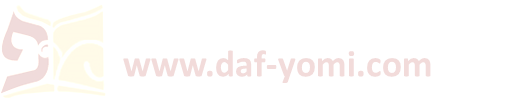 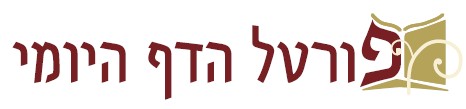 שיעור דף יומי אונליין

מתקיים בשעה 21:30-22:15 בימים א-ה ובמוצ"ש















לסיוע טכני ולהקדשת שיעורים:daf-yomi@daf-yomi.com
√

√
להתראות מחר בשיעור הבא

לידיעתכם:
שיעורי האונליין מוקלטים וזמינים לצפיה חוזרת [החל מעוד שעה] בפורטל הדף היומי (בספריית שיעורי שמע/וידאו) ובאפליקציה.









השיעור היום הוקדש לרפואת אלעד צפריר בן דנה

לסיוע טכני ולהקדשת שיעורים:daf-yomi@daf-yomi.com
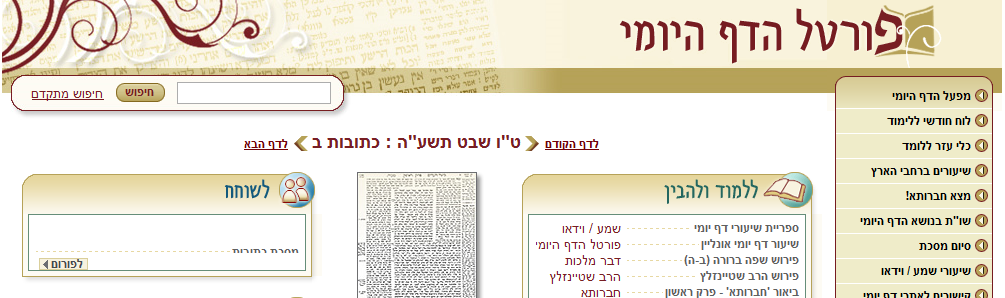